.
اعداد: الدكتورة ججيقة بسوف
الدرجة العلمية: أستاذ محاضر (أ)
djedjiga.bessouf@univ-bejaia.dzالبريد المهني :
2-أنواع الخيال
1-في مفهوم الخيال
المحاضرة السابعة/مفهوم الخيال عند المجددين
ج-الخيال
التفسيري
ب-الخيال التأليفي
أ-الخيال الابتكاري
3-صور الخيال
4-مفاييس الخيال
خلاصة
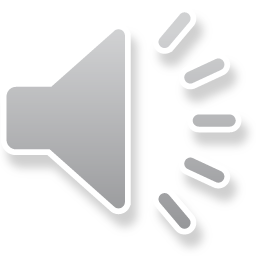 1-في مفهوم الخيال
يرى (محمد غنيمي) أن: "الخيال ملكة يستطيع بها الأدباء أن يؤلفوا صورهم من إحساسات سابقة تختزنها عقولهم، وهذا يقودنا إلى التمييز بينه وبين التفكير ،فالتفكير موضوعي يقوده غرض محدود هو محاولة معرفة الحقيقة...".
2-أنواع الخيال:
تتعدد صور الخيال تبعا لتجارب الانسان  حيث يمكن ذكر الأنواع التالية من الخيال:
أ-الخيال الابتكاري:
و هو الخيال الذي يكون التأليف فيه لصورة جديدة اختياريا (ابتداع صور حسية ظريفة).
ب-الخيال التأليفي: 
و هو الخيال الذي يجعل الصور الحسية المقارنة تبعث في نفس الأديب شعورا خاصا يستدعي صورا أخرى تلائمه ناشئة من تأمل الأديب و عن خياله اليقظ.
ج-الخيال التفسيري (البياني):
"هو الخيال الذي يدرك القيمة أو المغزى الروحي للشيء ،و يفسر المناظر بعرض الأجزاء أو الصفات التي تتركز فيها تلك القيمة الروحية".
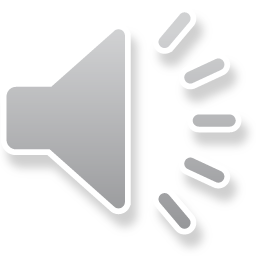 3-صور الخيال:
صور الخيال متنوعة منها: البصري والسمعي ،إذ كانت قيمة الخيال عند الكلاسيكيين محدودة حيث كان اهتمامهم به مقصورا على ما يشتمل عليه الشعر من مجاز أو صور حسية فالشاعر في رأيهم لم يكن باحثا عن المجهول بقدر ما كان مراعيا للصقل، و الترتيب و المحافظة على النظام و الميل إلى تصوير الكليات العامة التي يشترك في فهمها الناس جميعا.
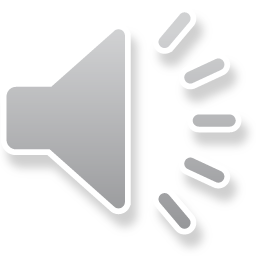 4-مقاييس الخيال:
أما بالنسبة لمقاييس الخيال النقدية فيمكن إيجازها فيما يلي:
قوة الشخصيات المبتكرة ومدى ملاءمتها للغرض الذي تمثله.
قوة التشابه بين المشاهد الخارجية وما توحي به من انفعالات. 
جمال تصوير الطبيعة.
الجدة في الصور البيانية.
القدرة على إبراز المعاني .
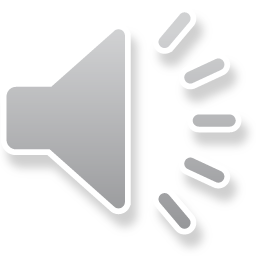 خلاصة
الخيال جوهر الأدب وليس زينة لذلك كان لابد للأديب من خيال خالق يبتكر الصور ابتكارا.
وهذا يتطلب منه أن يتعرض للتيارات الخيالية ويتغلغل في أعماقها ،علما بأن هناك مذاهب أدبية تفسح للخيال مجالا واسعا مثل الرمزية ، و السريالية التي ترى أن أرض الأدب و الخيال لا تزال بكرا تنتظر من يحرثها و يشق لنفسه طريقا جديدا.
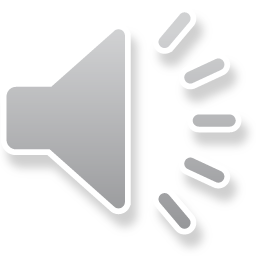 الدعائم البيداغوجية:
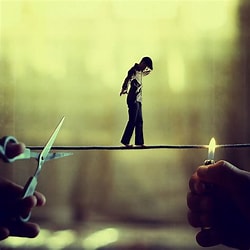 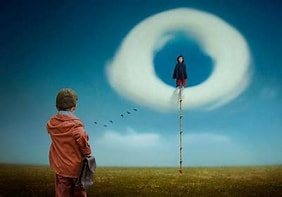 https://www.academia.edu/103319114 
https://e3arabi.com
https://www.alukah.net/literature_language/0/52494/
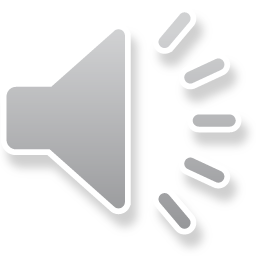 قائمة المصادر والمراجع:
ابراهيم أنيس، الأصوات اللغوية، مكتبة الأنجلو المصرية، مصر، القاهرة،2013م.
أحمد الشايب، أصول النقد الأدبي، ط10، مكتبة النهضة المصرية، مصر، القاهرة،1994م.
أحمد علي الفلاحي، الصورة في الشعر العربي، ط1، دار الغيداء، عمان،الأردن،2003م.
ابن الحسين أحمد فارس بن زكرياء الرازي، معجم مقياس اللغة ، مادة (ص، و، ر)، دار الكتب العلمية، بيروت، لبنان،ج2، 1999م.
ابن منظور، لسان العرب، دار لسان العرب، بيروت، مادة (ص. و. ر)، ج2 ،د ط، 4925 
الولي محمد، الصورة الشعرية في الخطاب البلاغي والنقدي، ط1، المركز الثقافي العربي، لبنان ،1990م.
داود غطاشة، وحسين راضي، قضايا النقد العربي فديمها وحديثها، دار الثقافة للنشر والتوزيع، عمان، الأردن،1984م.
جابر عصفور، الصورة الفنية في التراث النقدي والبلاغي عند العرب، ط3، المركز الثقافي العربي ،بيروت لبنان، 1992 م.
سامية بوعجاجة وآخرون، إضاءات نقدية في الأدب العربي، ط1، دار علي بن زيد بسكرة، الجزائر ،2016م.
عبد الحميد هيمة، الصورة الفنية في الخطاب الشعري الجزائري المعاصر، دار هومة، بوزريعة، الجزائر، 2005م.
عز الدين إسماعيل، الشعر العربي المعاصر قضاياه وظواهره الفنية والمعنوية، ط3، دار الفكر العربي، بيروت، لبنان، (د.ت).
عمر يوسف قادري، التجربة الشعرية عند فدوى طوقان بين الشكل والمضمون، دار هومة، الجزائر،2001م.
محمد غنيمي هلال، النقد الأدبي الحديث، دار نهضة مصر للطباعة والتوزيع،1997م.
محمد كشاش، اللغة والحواس، ط1، المكتبة العصرية، بيروت، لبنان ،12001م.
مصطفى ناصف، الصورة الأدبية، ط3، دار الأندلس للطباعة والنشر والتوزيع، بيروت، لبنان، 1983م.
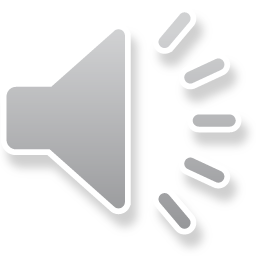